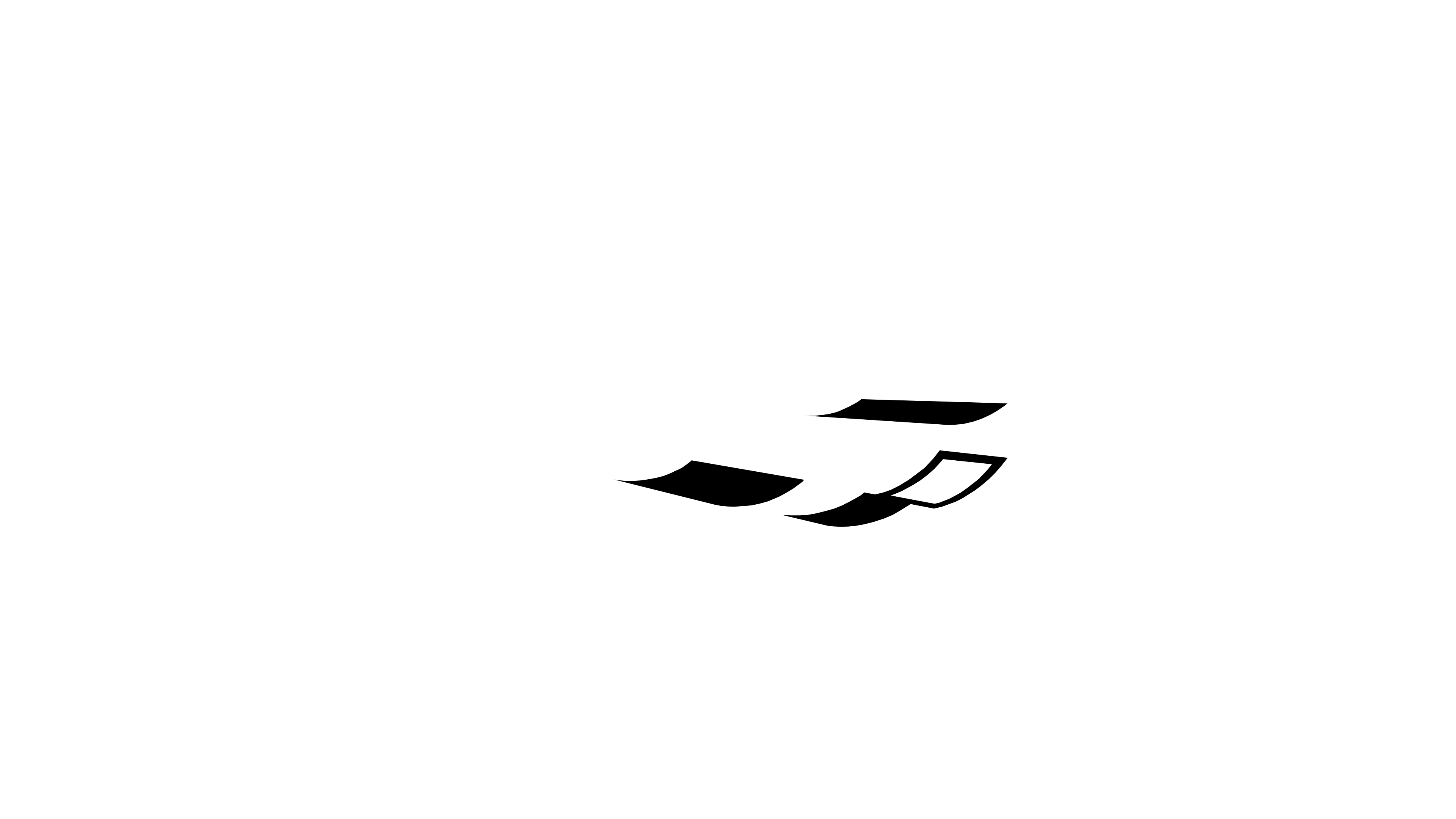 跃海小筑
嵊泗海岛民宿设计方案
Shengsi Sea Island homestay design
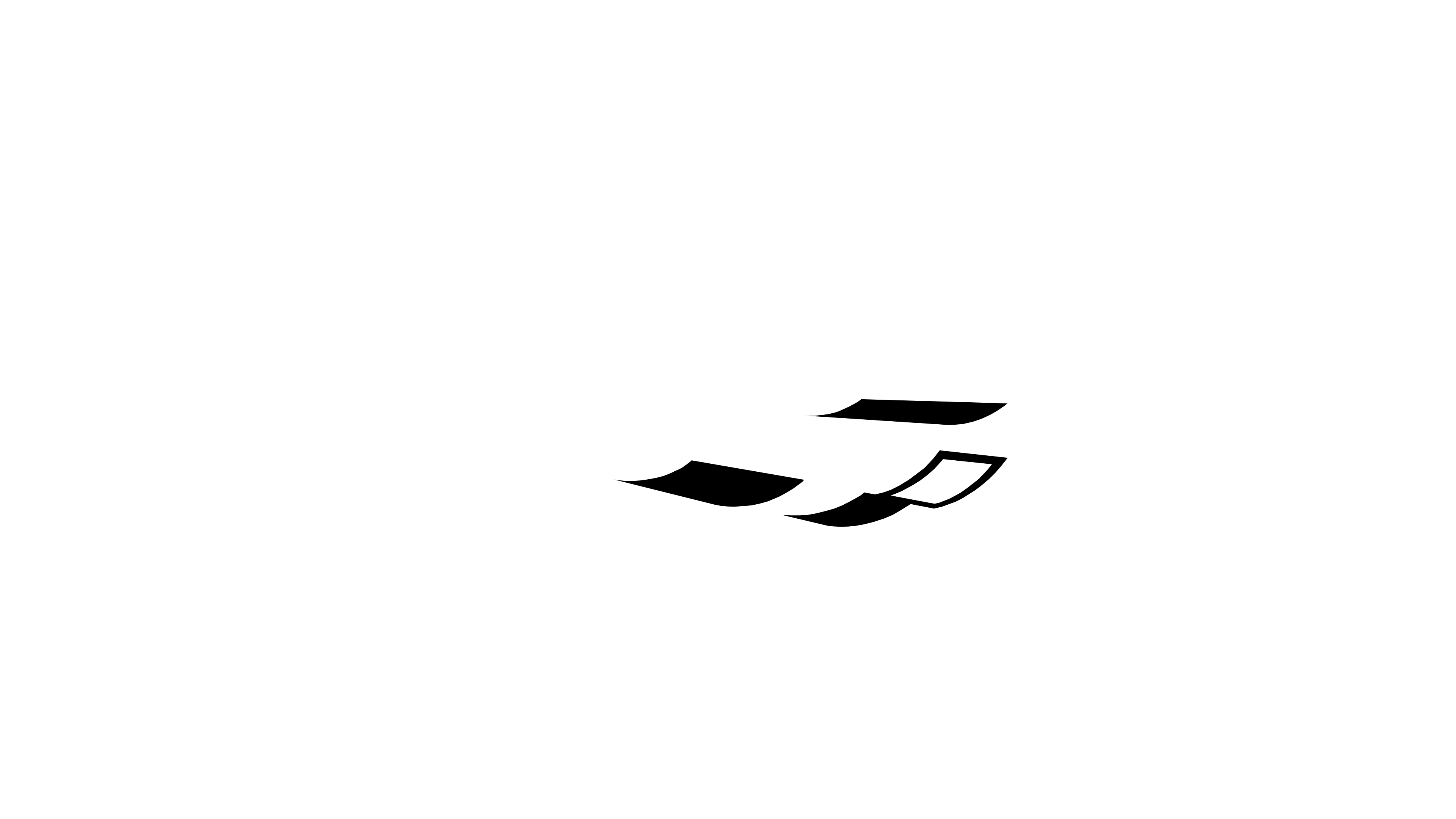 设计说明
Design specification
跃海小筑民宿项目位于舟山市嵊泗县黄龙乡南港村（设计对象04）。民宿依山而建，背靠村落和山坡，东西可眺望海洋。场地原状由三幢民居组成，考虑建筑形态及布局等各方面因素，决定将其拆除重建。
针对原有场地重新梳理建筑边界，重新组织村落肌理关系、组团空间、建筑形态、道路、海岛之间的关系。希望呈现一个错落有致、变化无穷的状态，既要呼应当地建筑屋顶形态，又要呈现现不同于传统民居的新样貌。
场地建筑体块呈围合状分布，一栋四开间的夯土主房，东南两边分布着两个辅房，加上西边的院墙，都坐落在石坎台基上，建筑南北呈阶梯状关系，民宿主入口在建筑东南一侧进入。建筑南北两幢建筑为客房住宿功能，东部一侧为餐厅、咖啡厅、茶室为代表的餐饮空间。
建筑结构采用钢木结构，其结构逻辑遵循了当地传统建筑的构成逻辑。屋顶形态是本次民宿设计的亮点，以“月亮”弯弯的造型赋予主体结构顶部，远眺以轻盈的形态跃于海上，故取名之“跃海小筑”。
在建筑材料运用上，以在地化的材料为首选，对原有民居建筑内的毛石砌块、小青瓦，夯土墙体、及当地的老木板、竹子、水磨石等进行回收利用，二次加工。既方便就地取材，又做到再生环保。
民宿配备泳池、花园景观等室外公共休憩配套功能，泳池位于民宿的东北角制高点，最大化利用海岛特色景观，做到最佳观海地点的极致休闲体验。院内花园面积占用地面积的百分之三十之多，可用于室外露营、轰趴派对等大型活动。
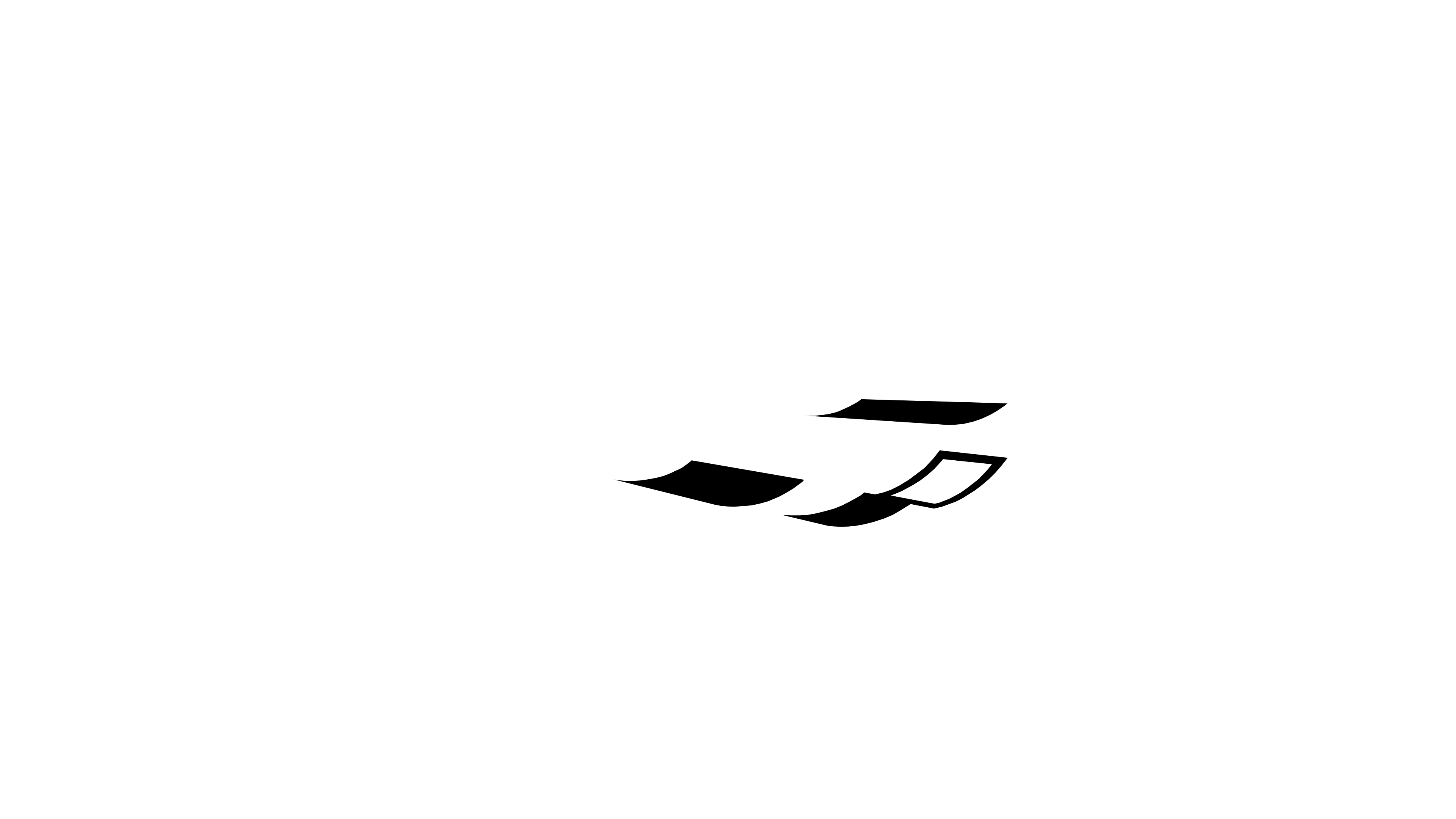 总平面图
The total floor plan
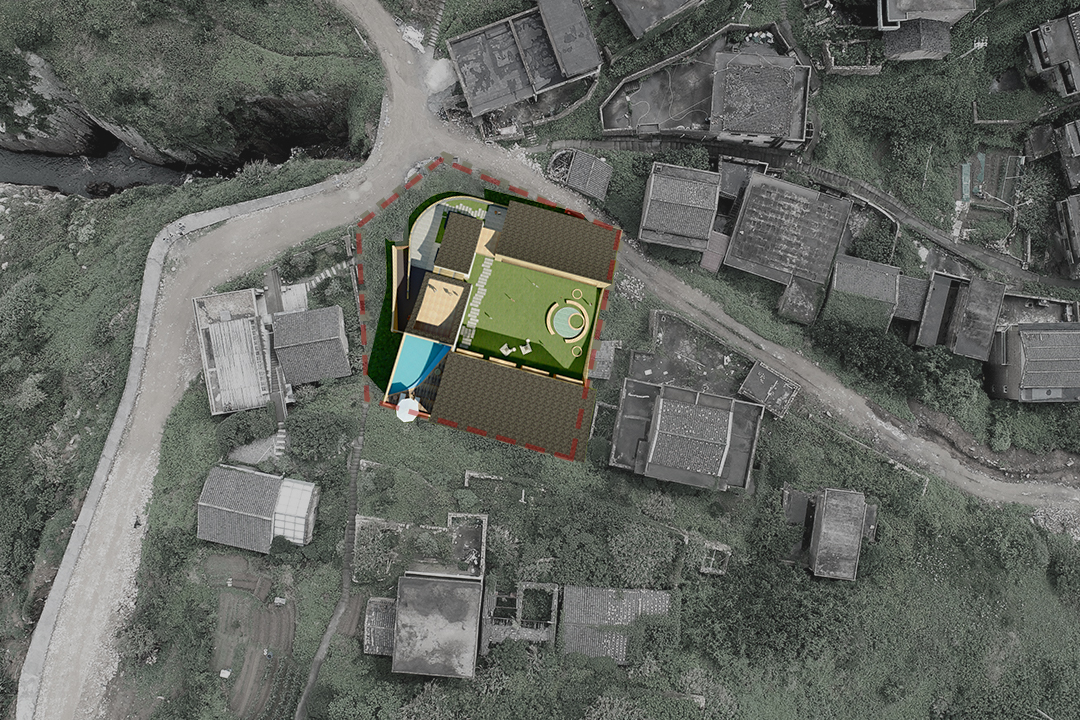 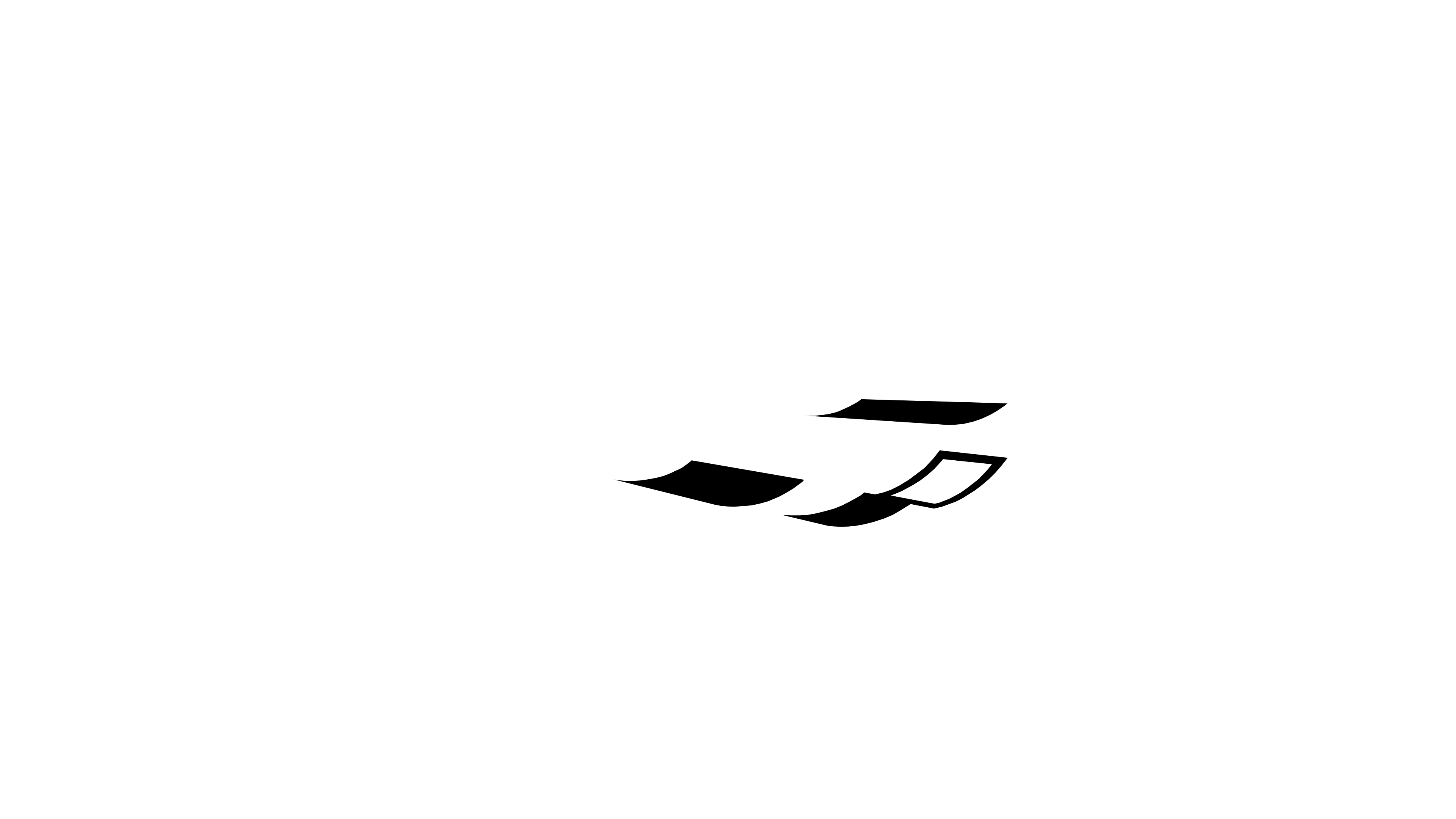 鸟瞰效果图
Rendering
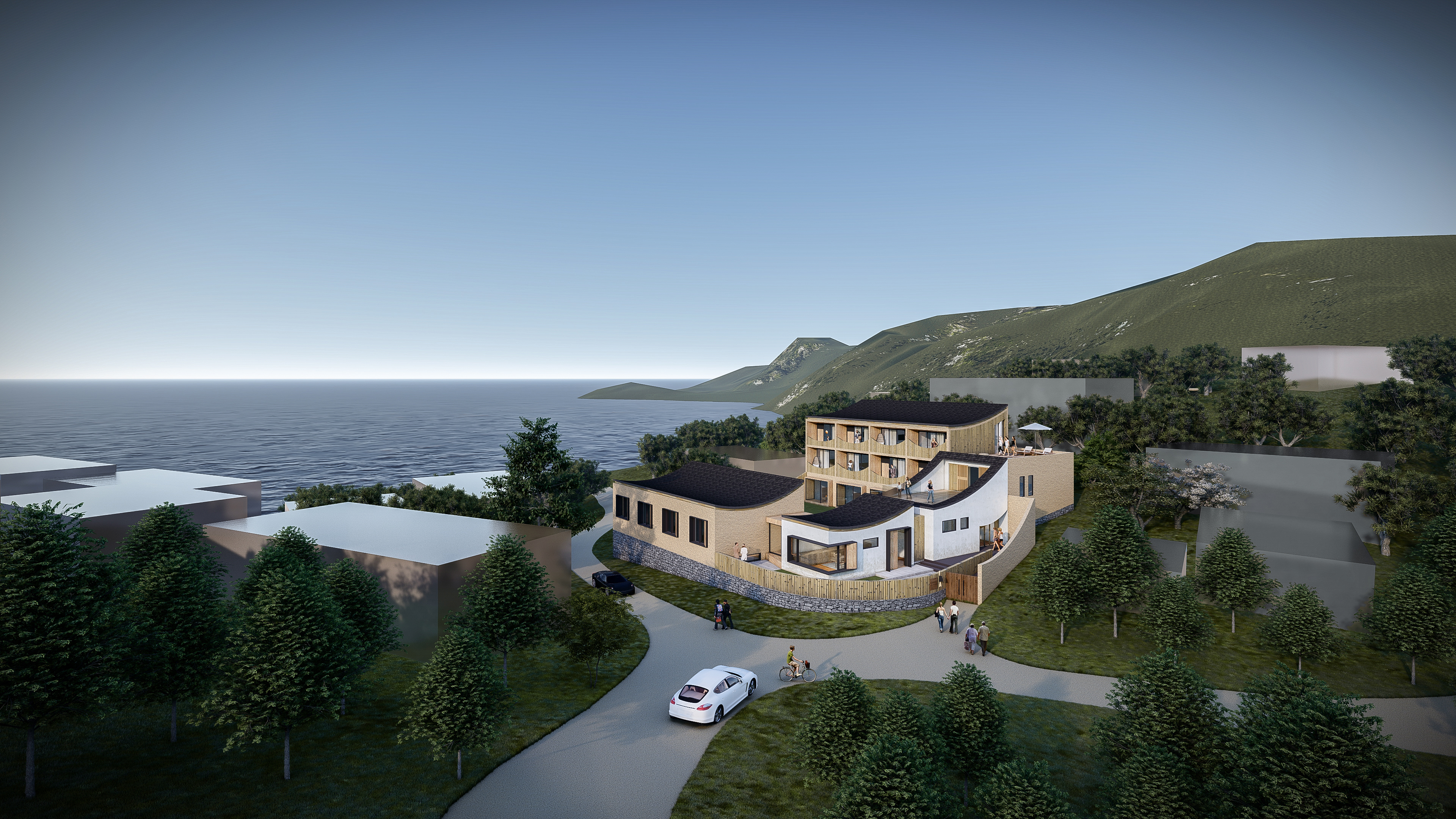 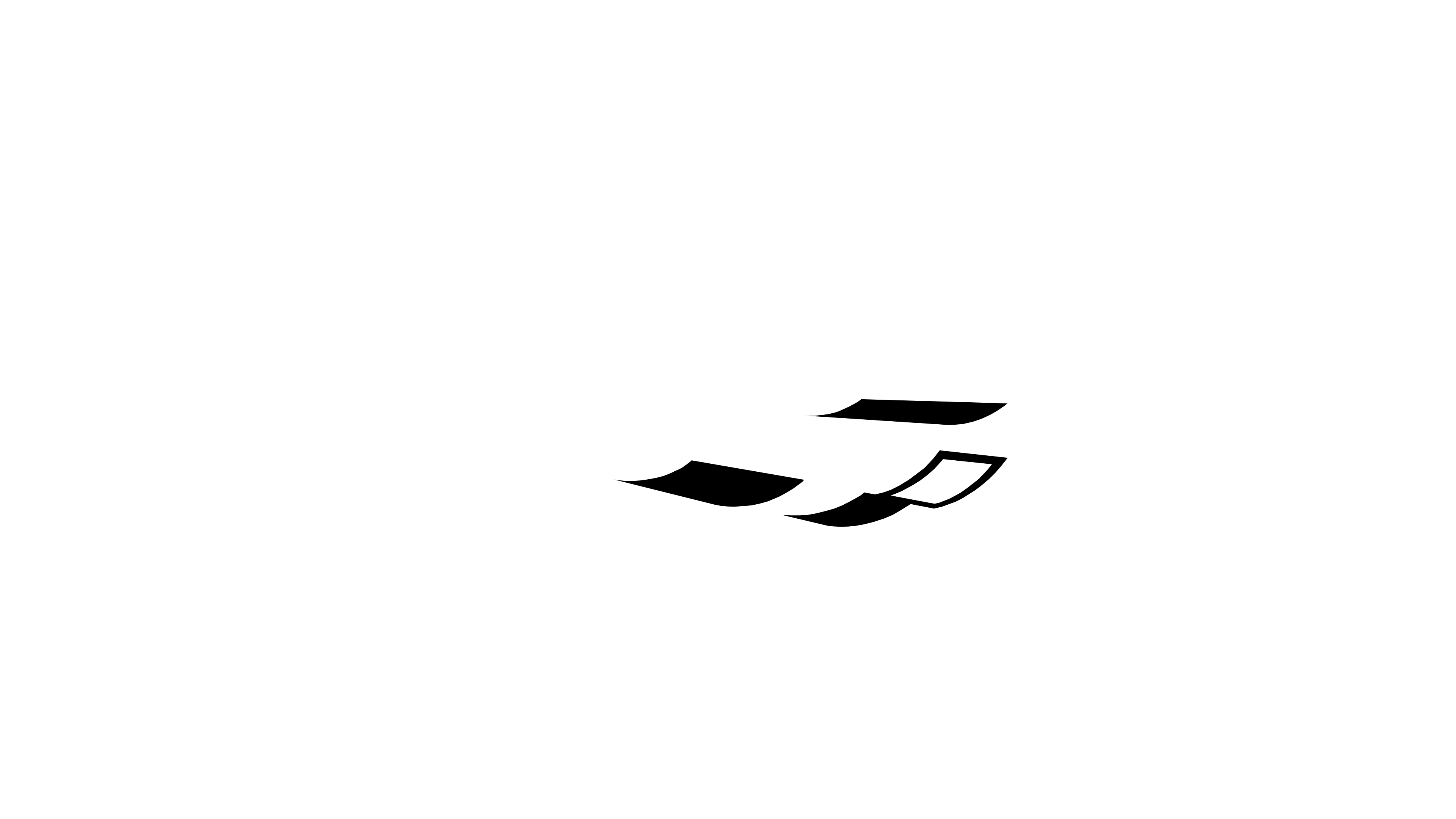 鸟瞰效果图
Rendering
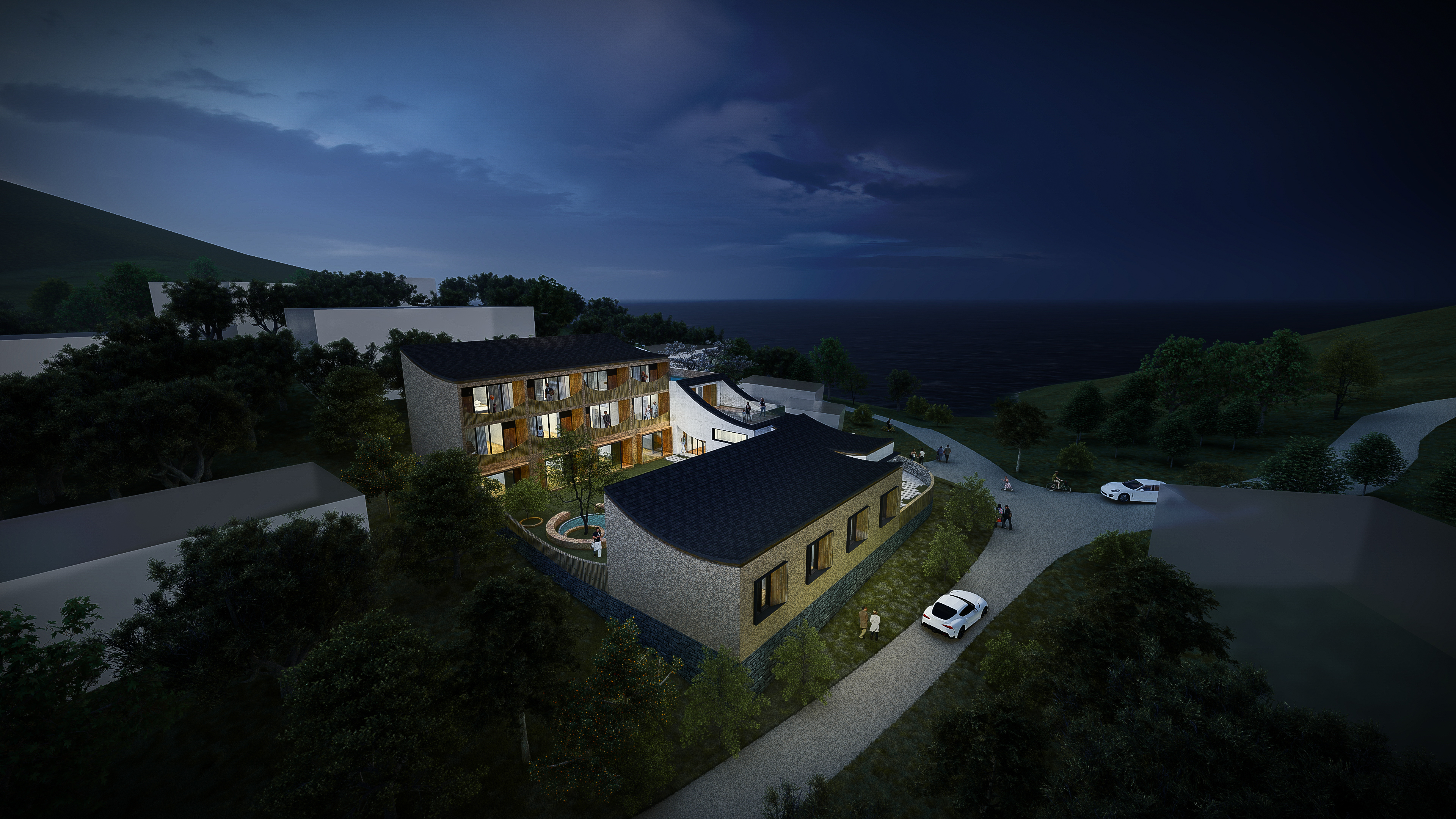 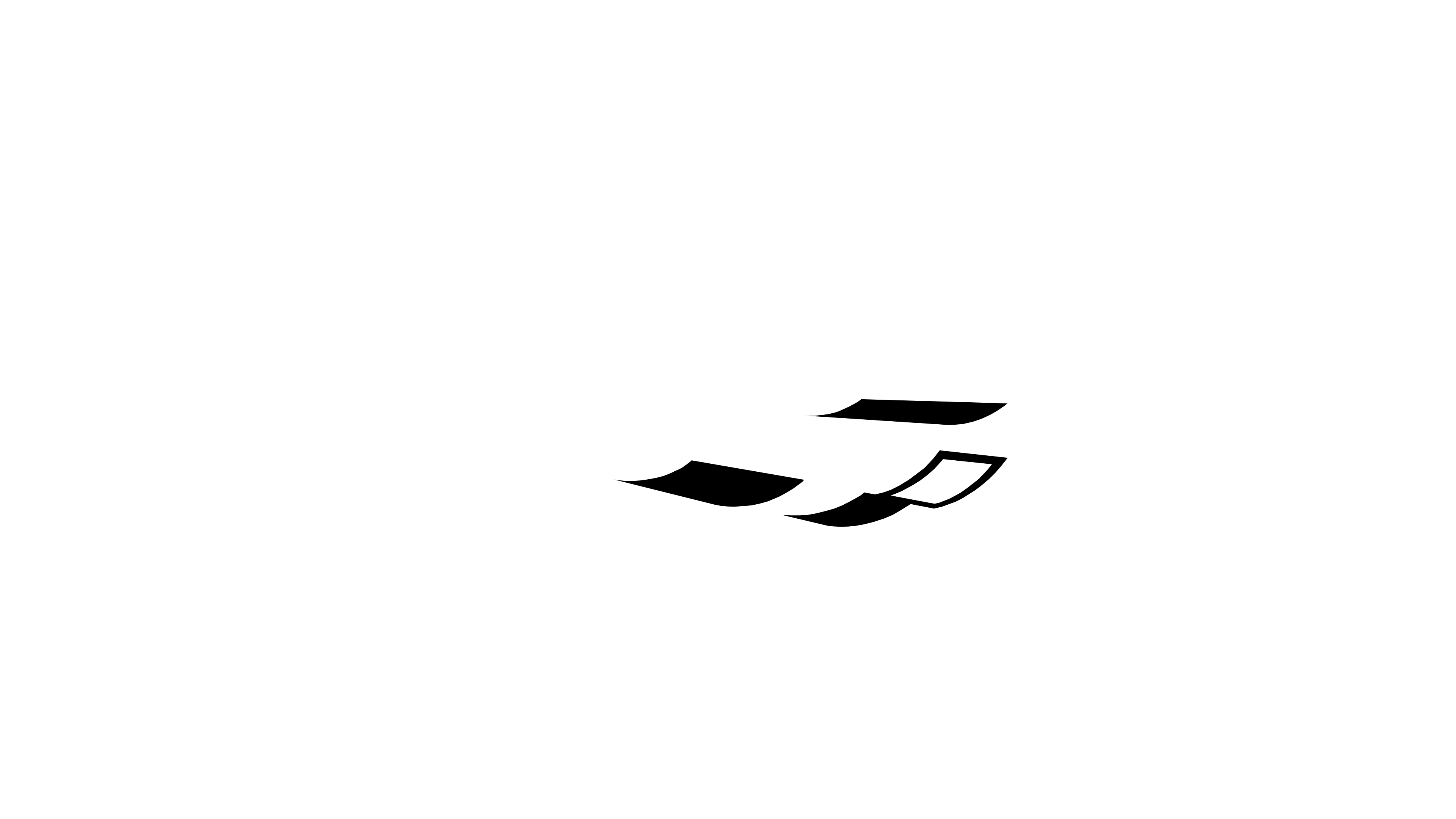 透视效果图
Rendering
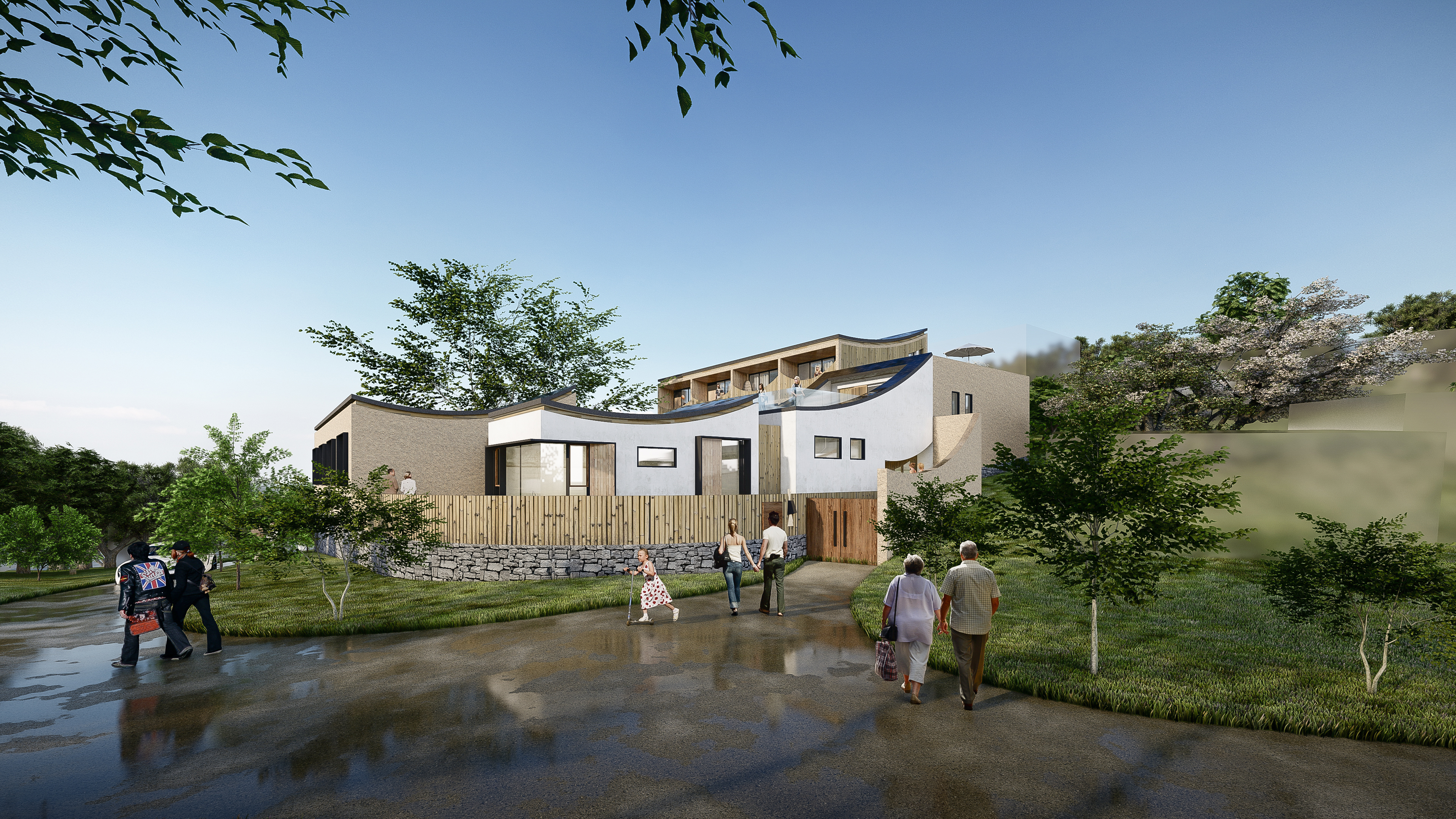 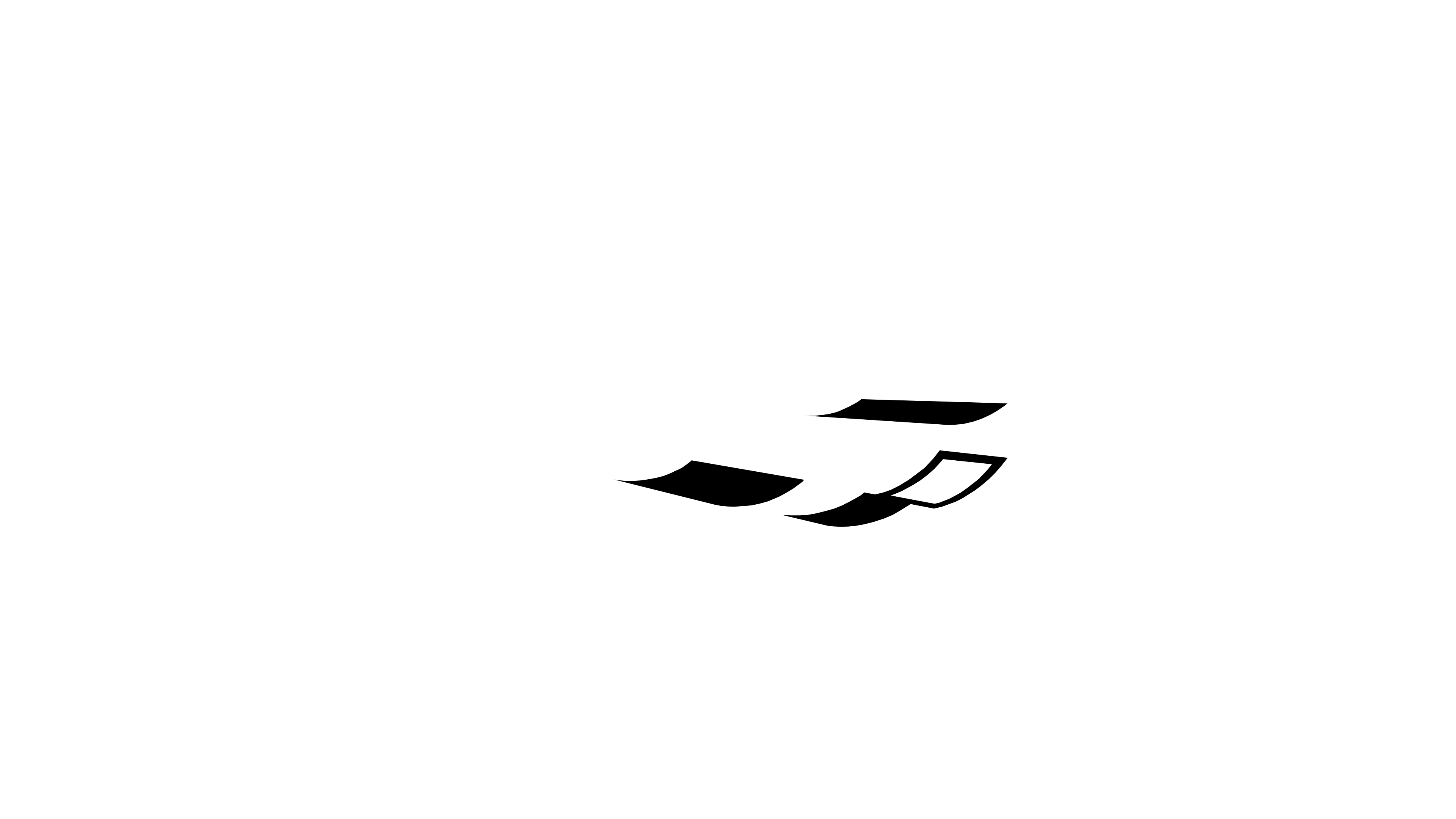 透视效果图
Rendering
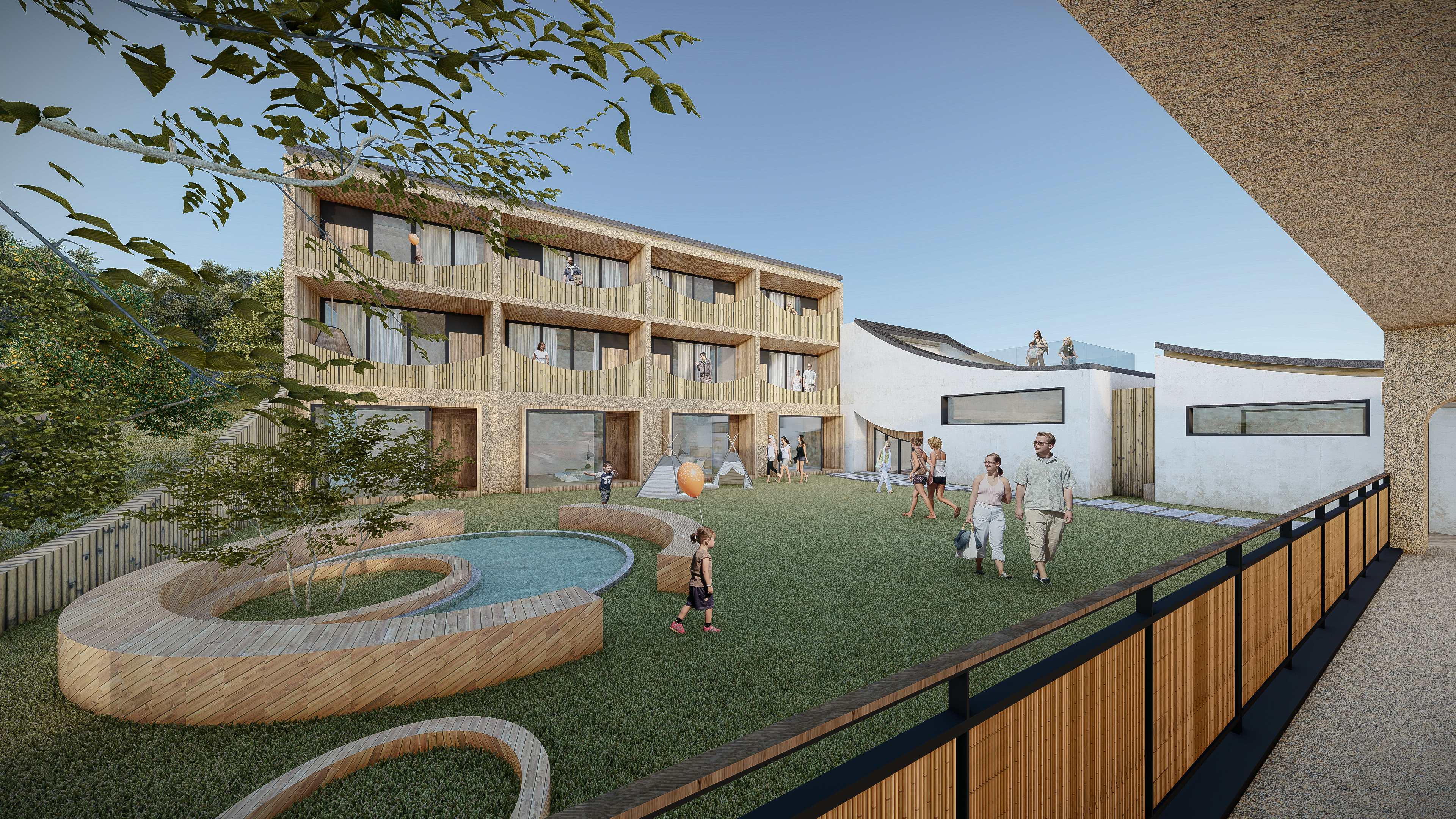 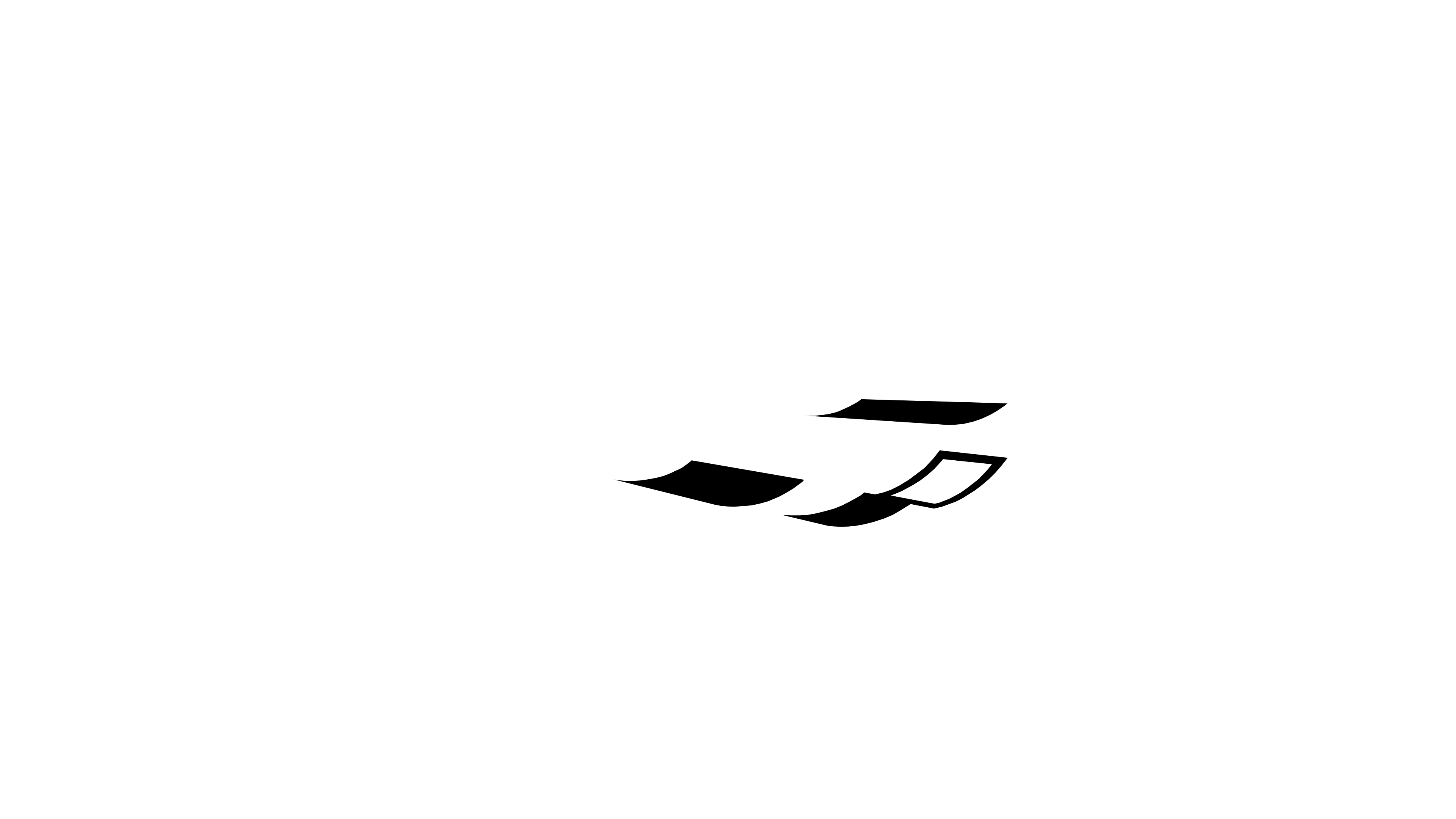 透视效果图
Rendering
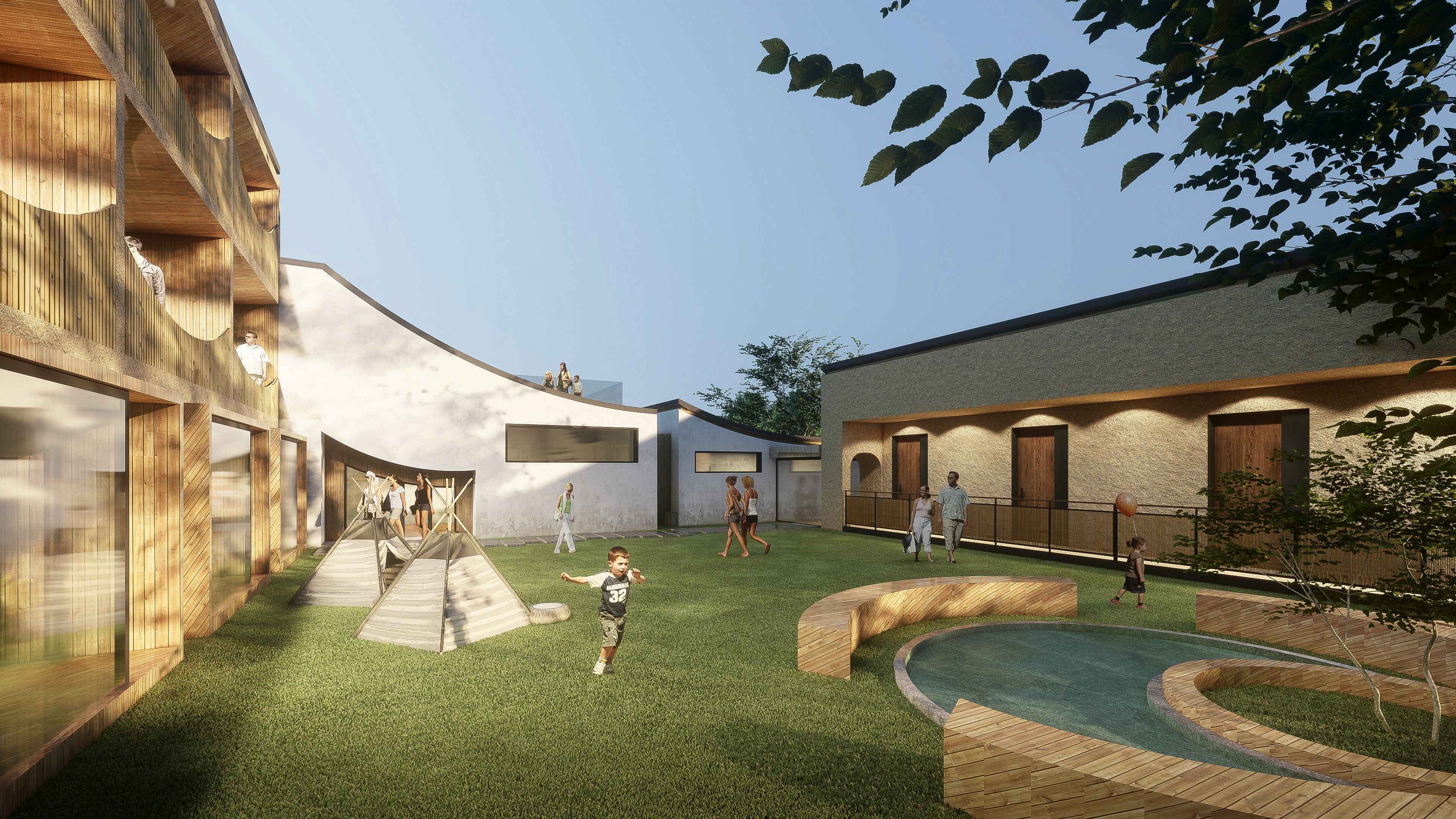 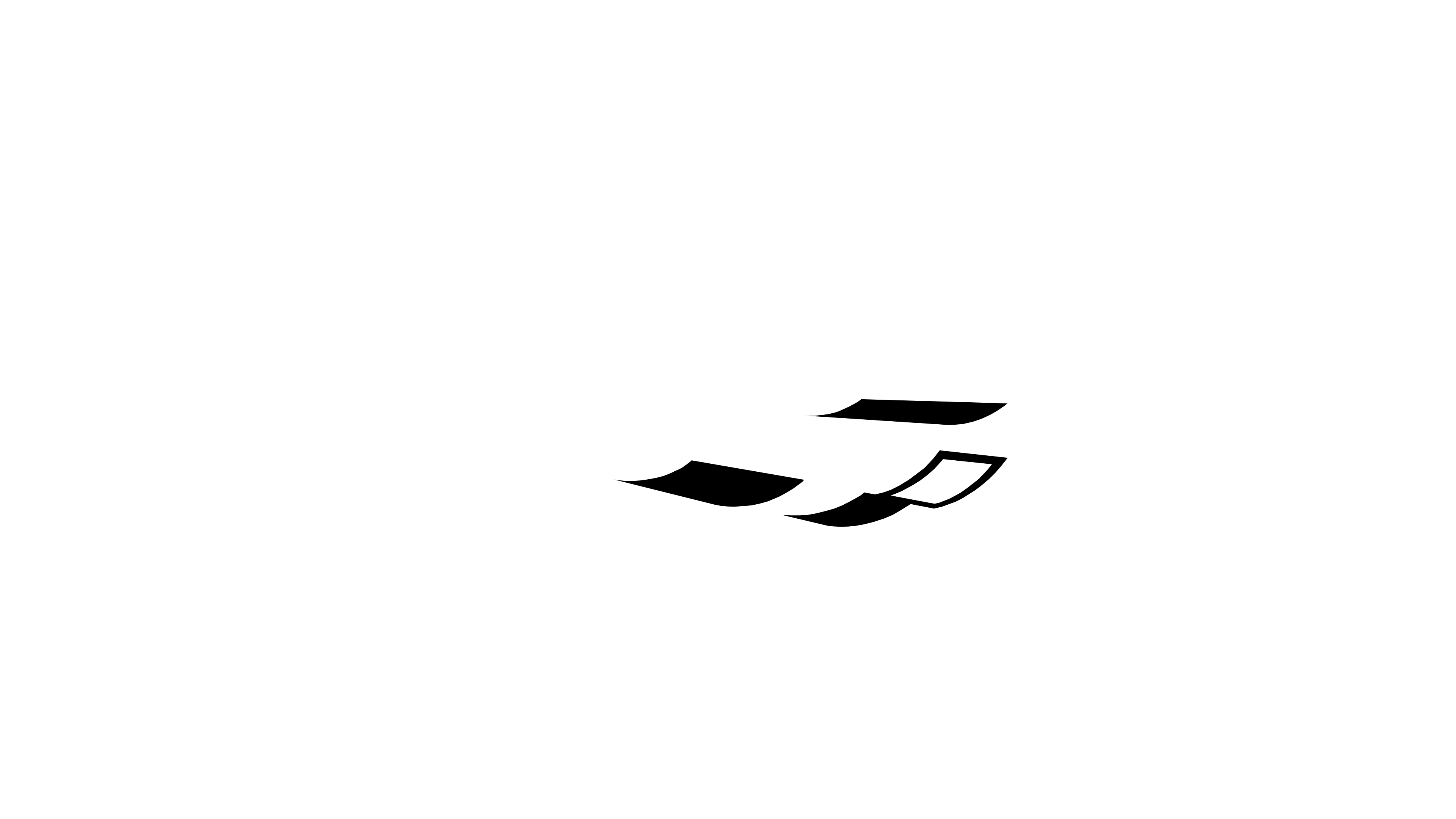 透视效果图
Rendering
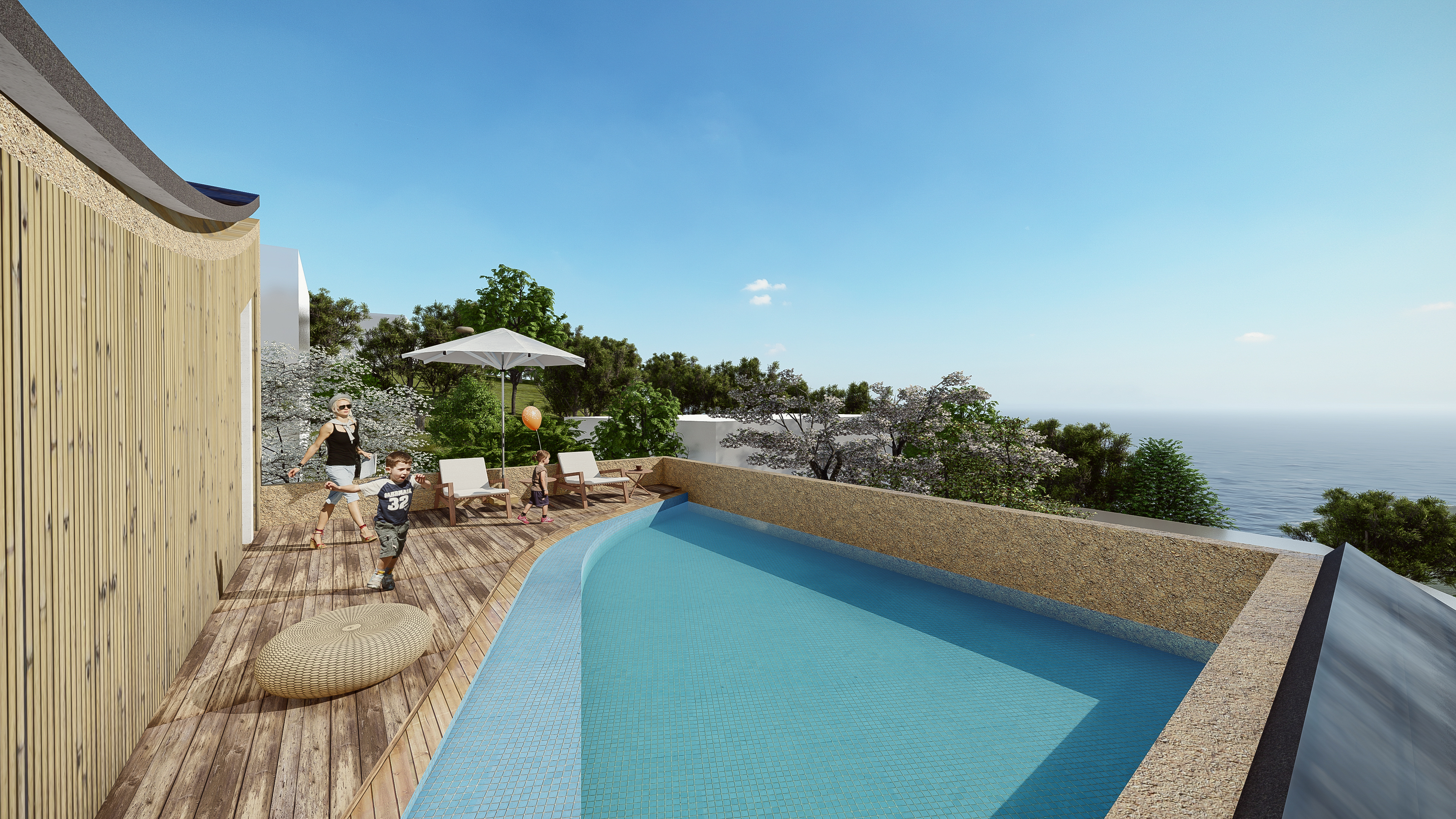 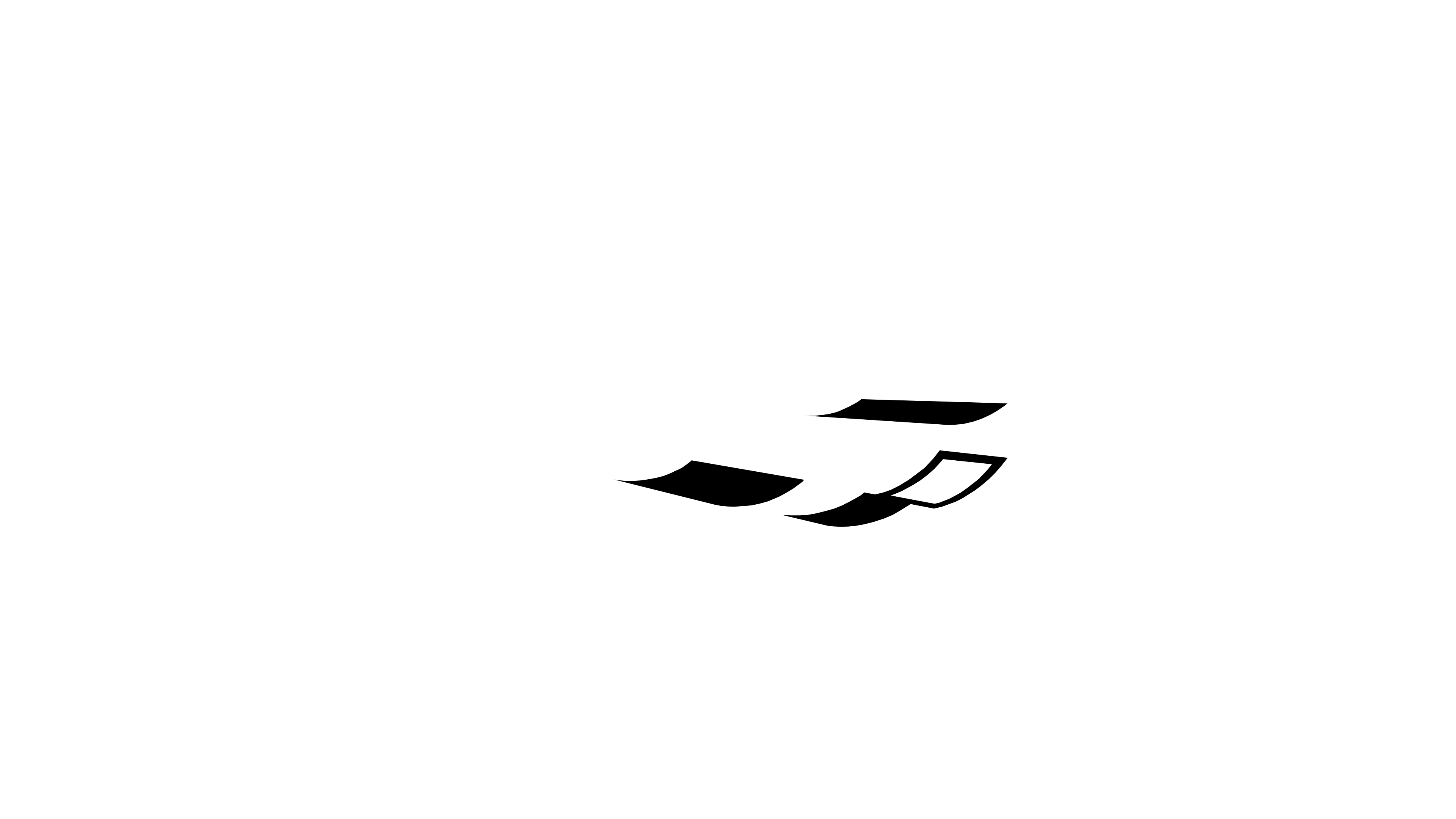 功能布局
Function layout
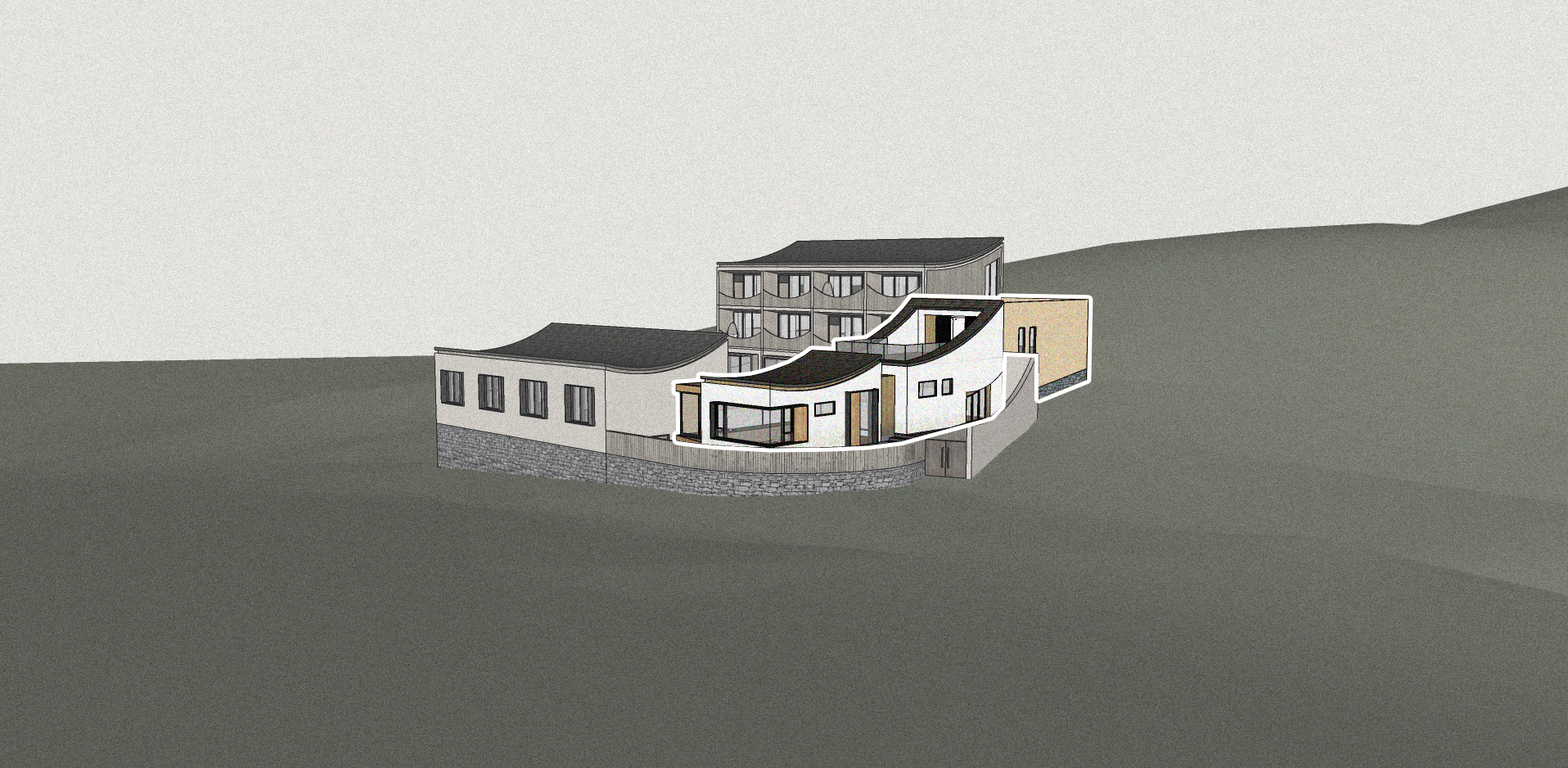 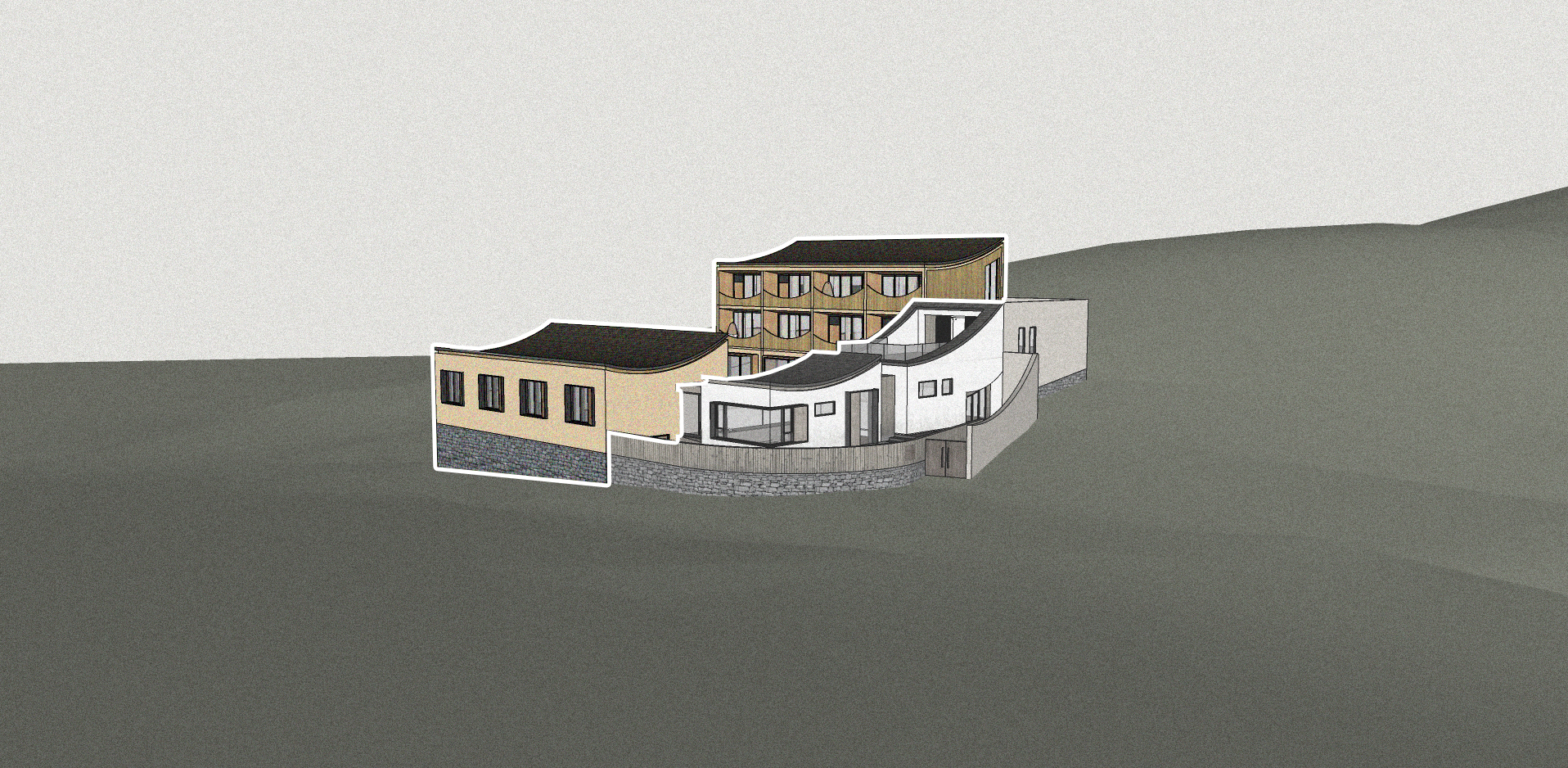 餐厅、咖啡厅、茶室
客房
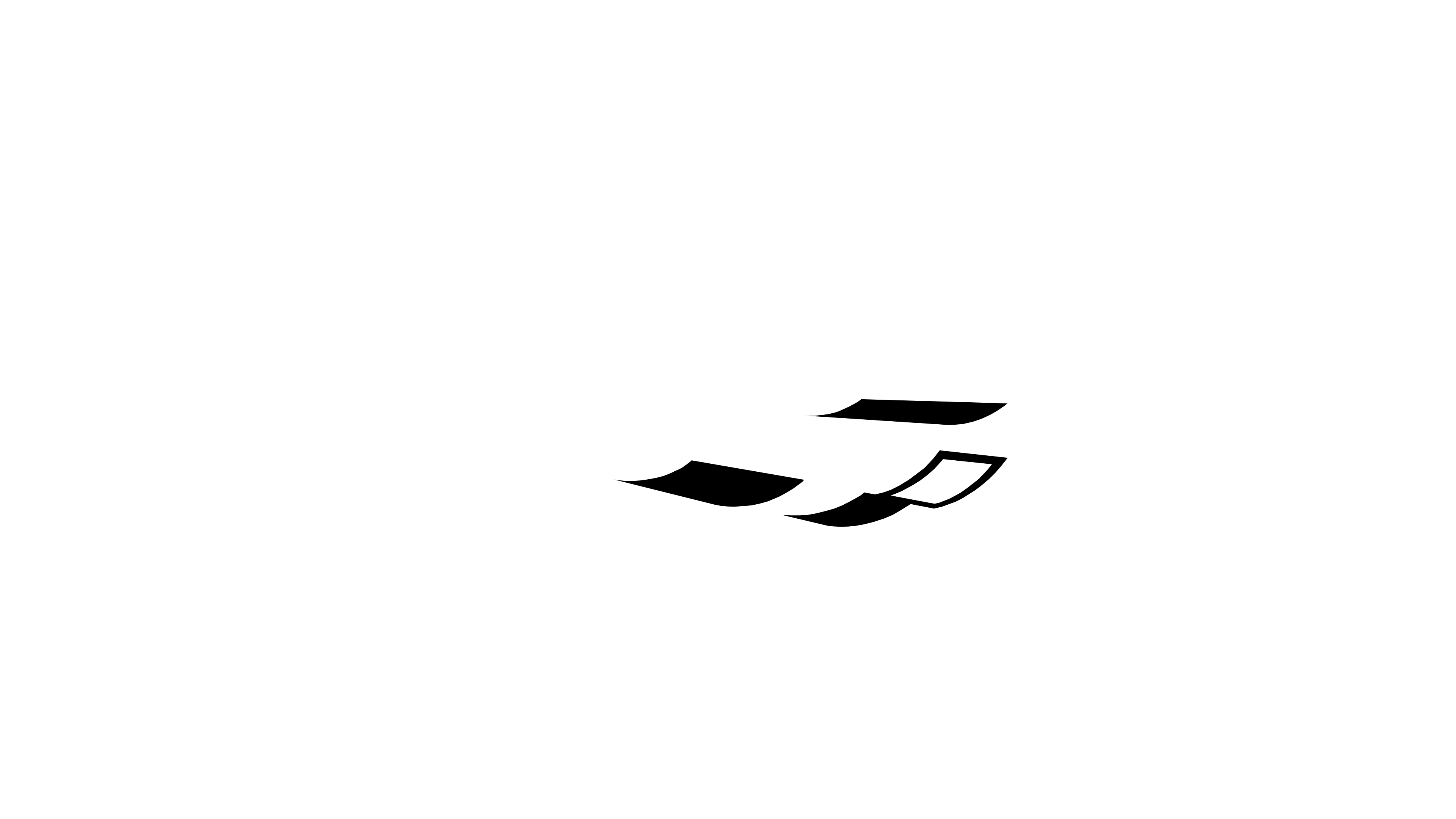 材料说明
Material specification
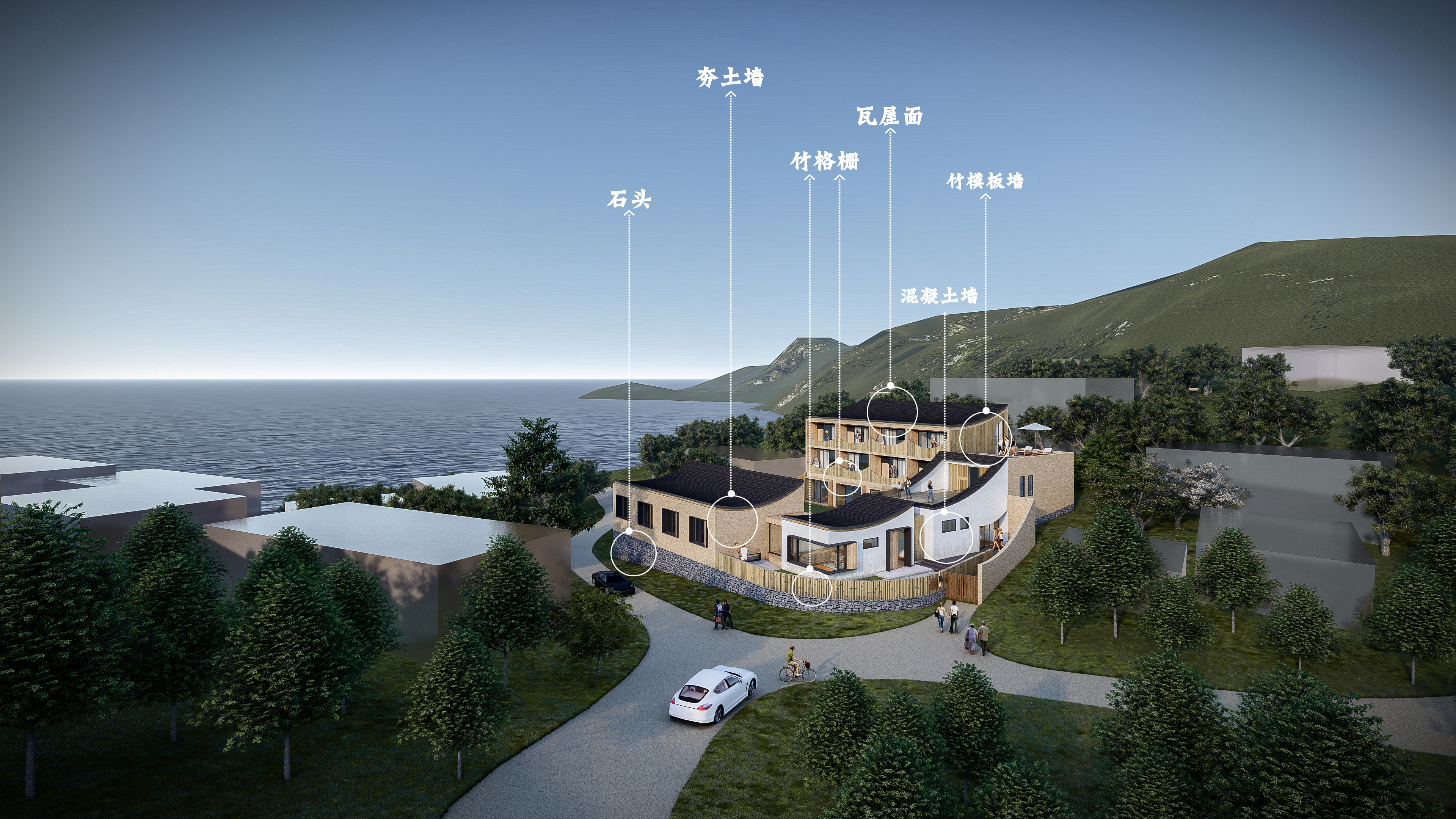 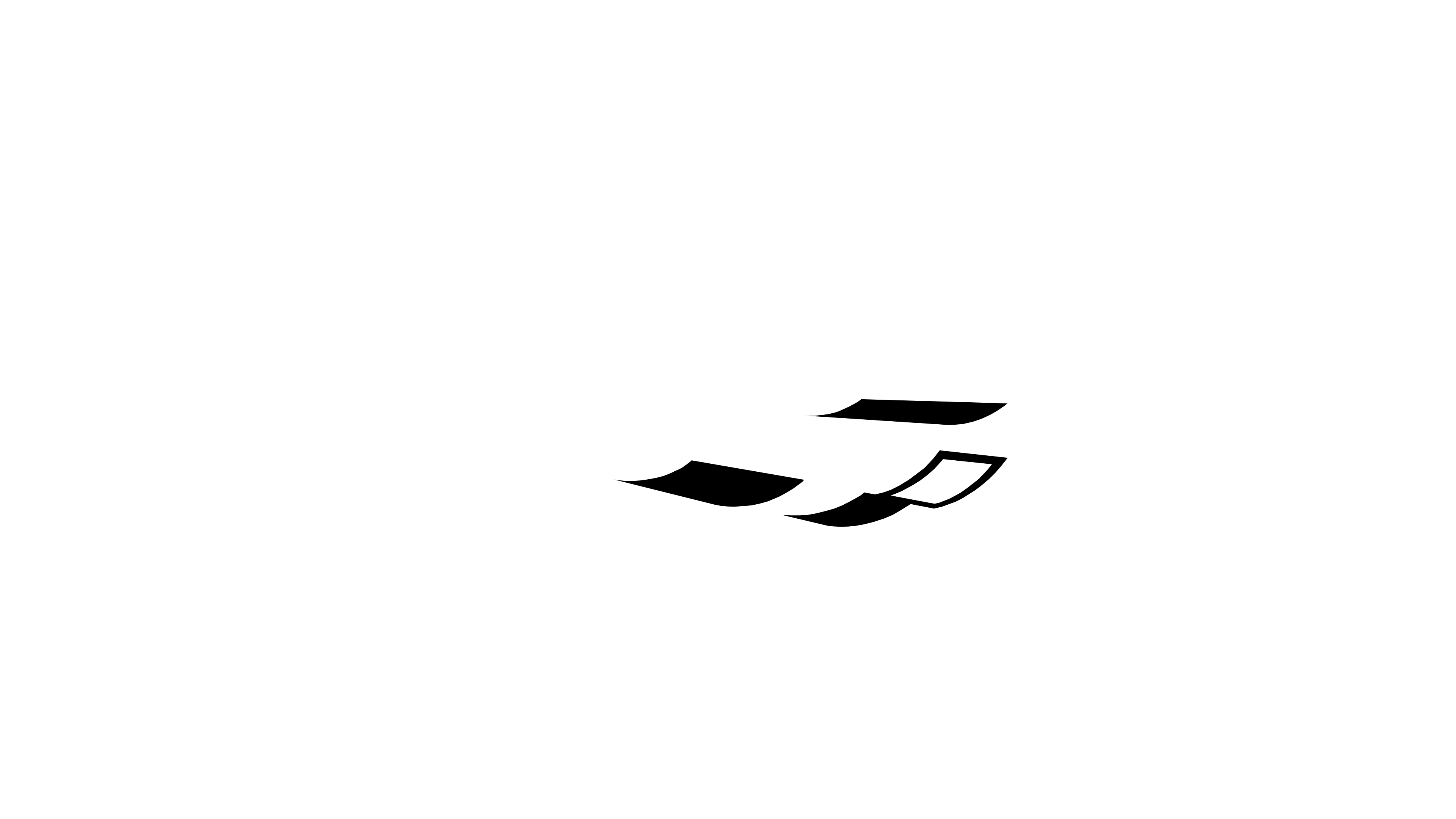 立面图
elevation
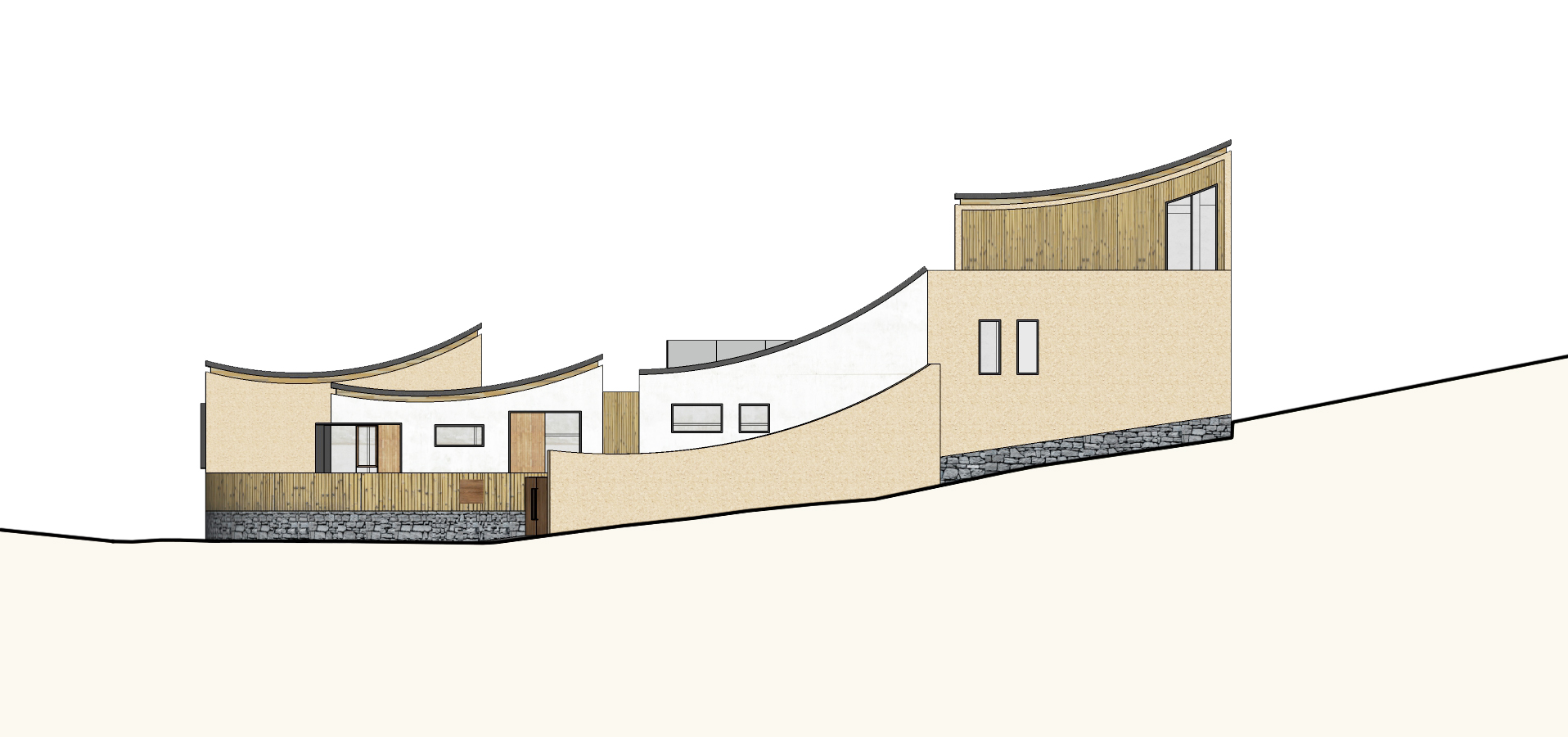 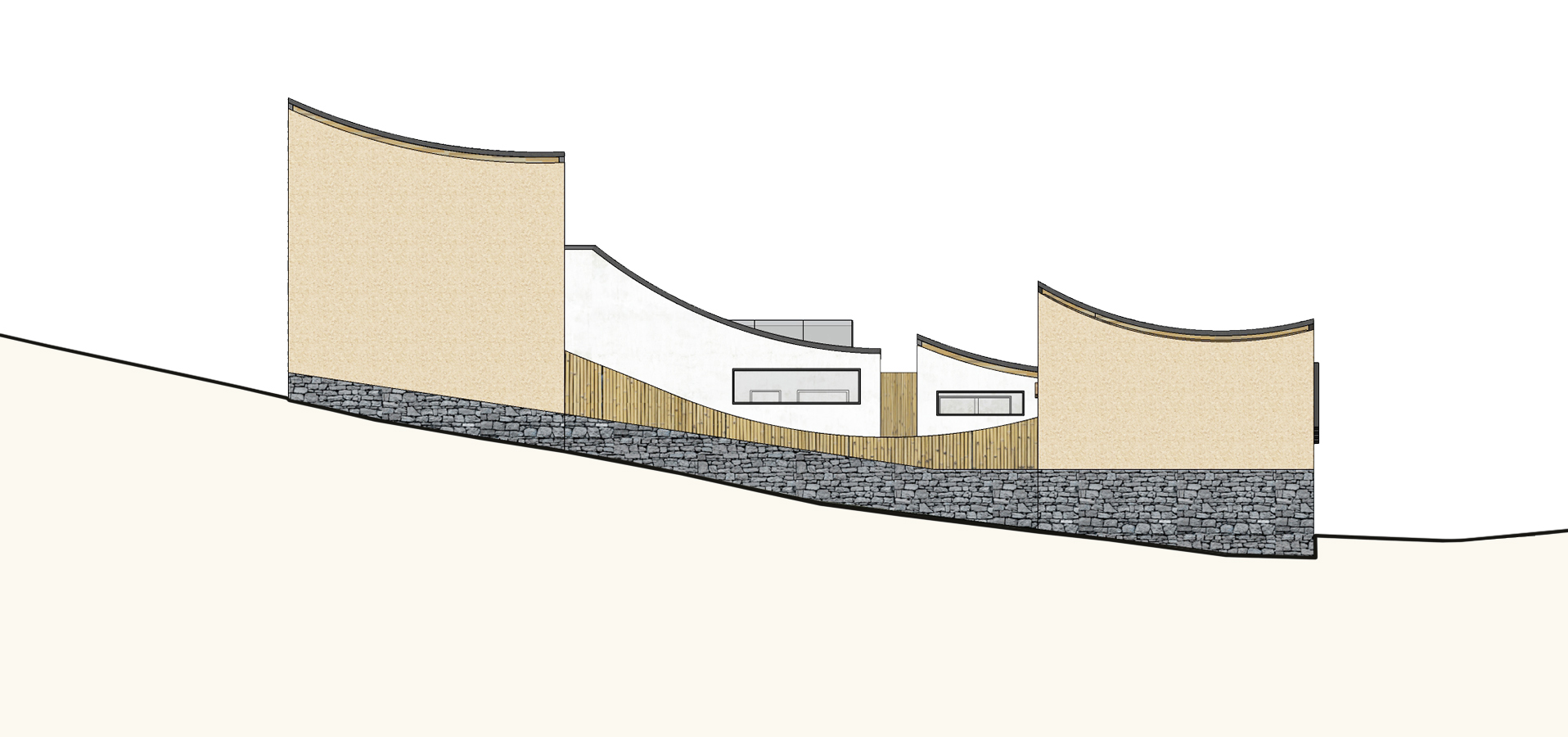 东立面图
西立面图
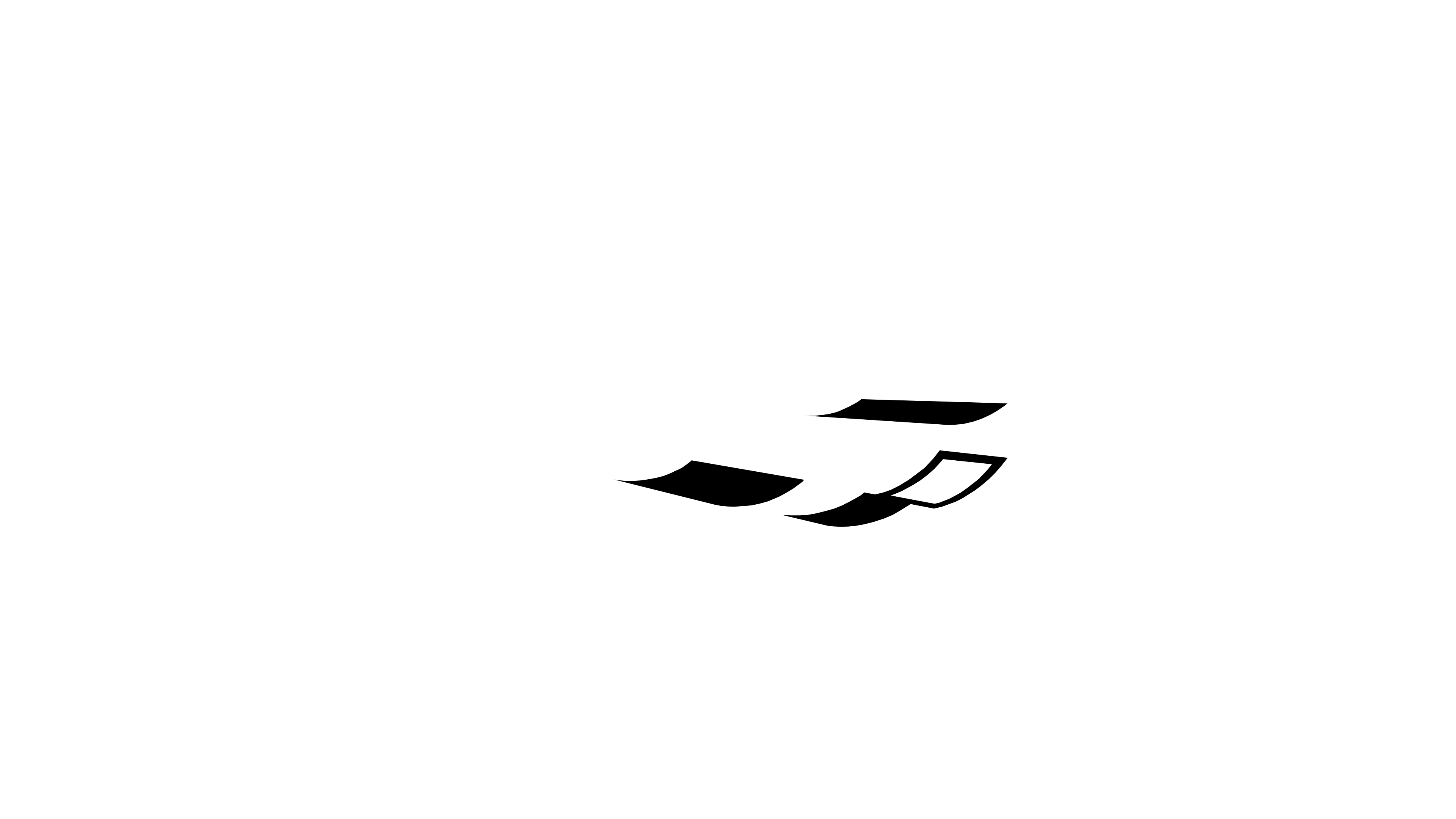 立面图
elevation
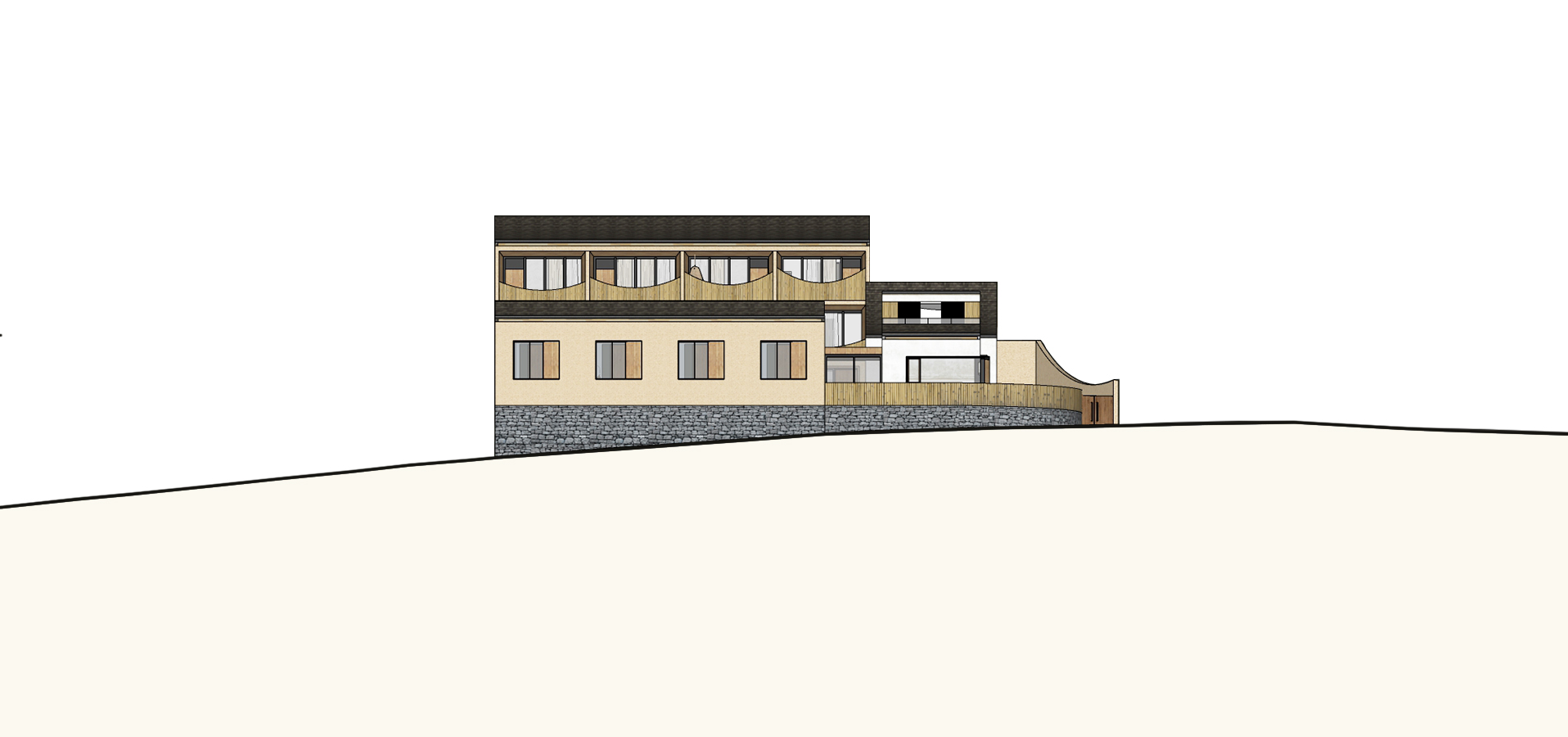 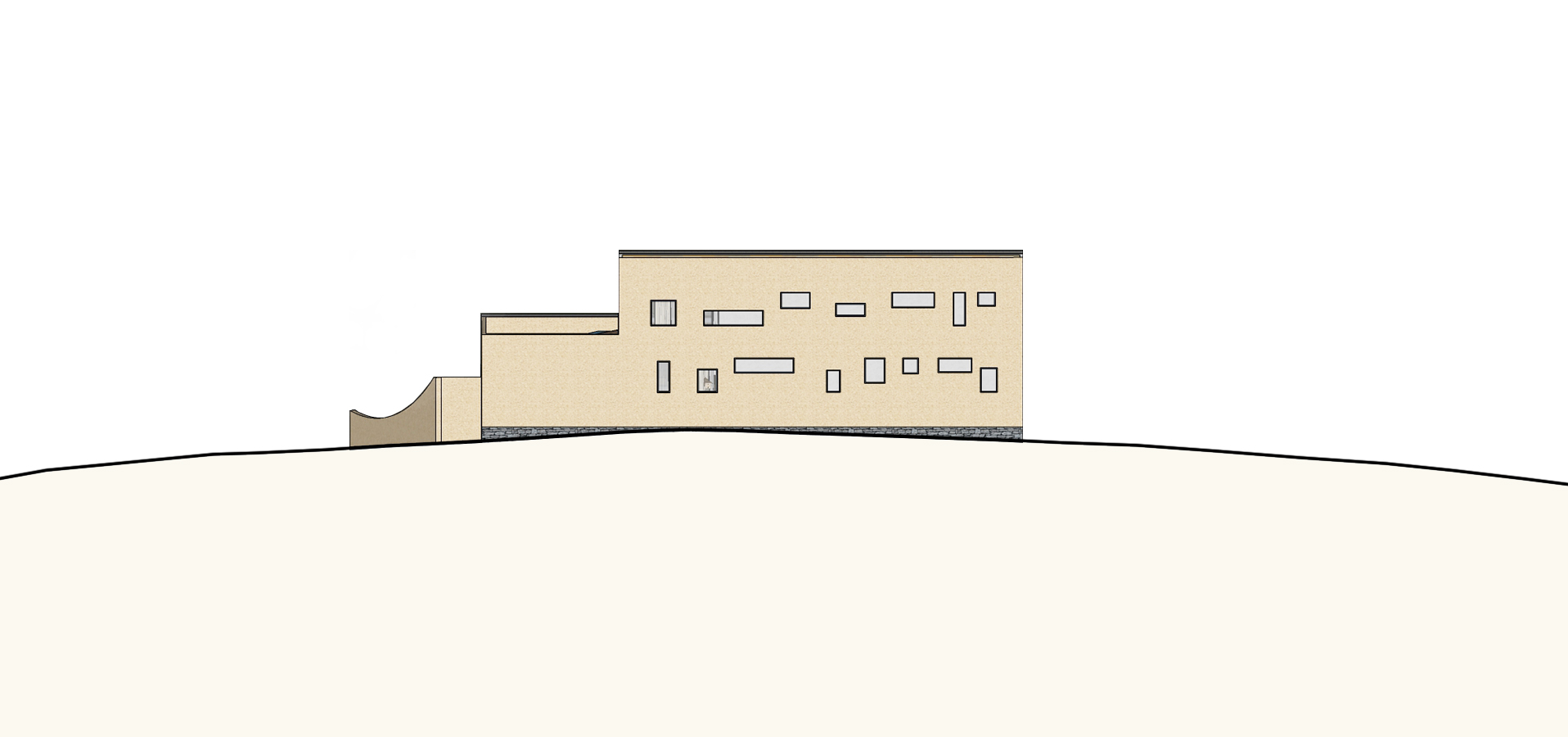 南立面图
北立面图